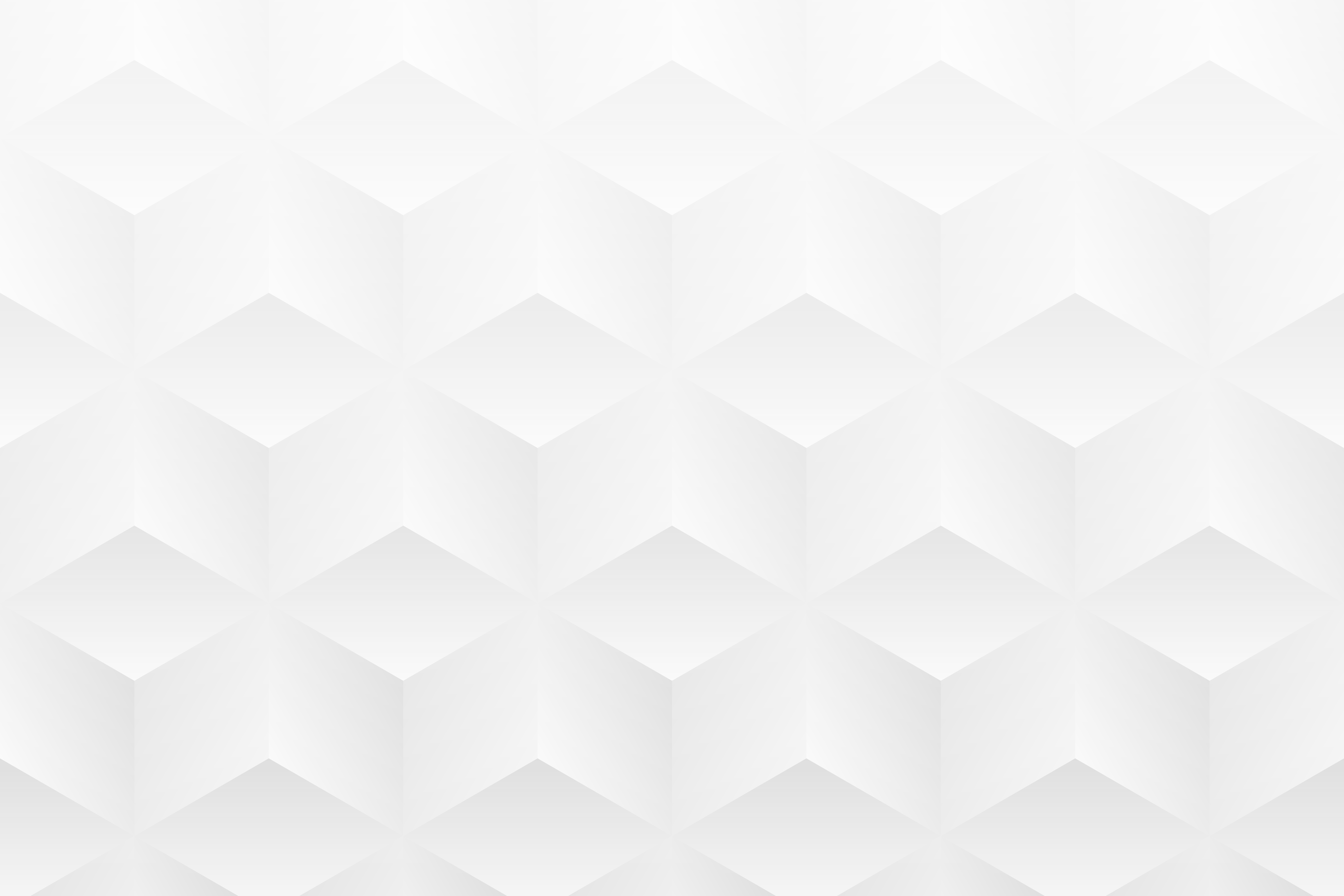 SINGLE-SLIDE CASE STUDY PRESENTATION TEMPLATE
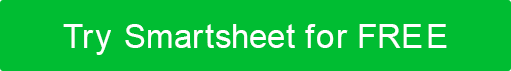 [ CASE STUDY NAME ]
CREATED BY
NAME

Date Created: MM/DD/YY
CASE STUDY
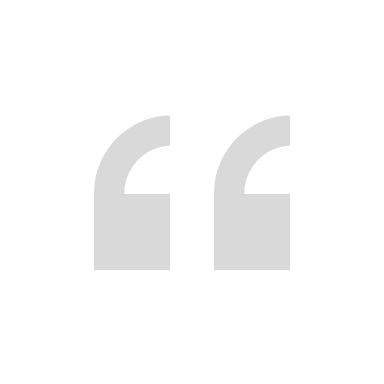 SOLUTION
APPROACH
PROBLEM
Insert one or two powerful quotes from SMEs that reinforce the success or impact of the solution.
Ensure that the quotes are relevant and that they add value to the case study narrative.
Attribute the quotes properly, mentioning the SME’s name and their role or expertise.
Describe the solution that you implemented to address the problem.
Highlight the unique aspects or innovative approaches of the solution.
If possible, include a brief mention of why you chose this solution over others.
Outline the steps or methods you used to implement the solution.
Include any challenges you faced during the implementation and how you  overcame them.
Mention any collaborations or partnerships that were part of the approach.
Clearly state the main problem or challenge you faced.
Include key facts or figures to quantify the issue (if applicable).
Keep it concise and focused on the core issue.
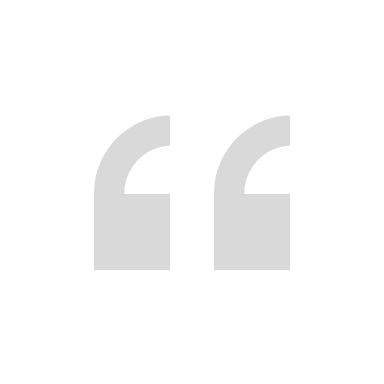